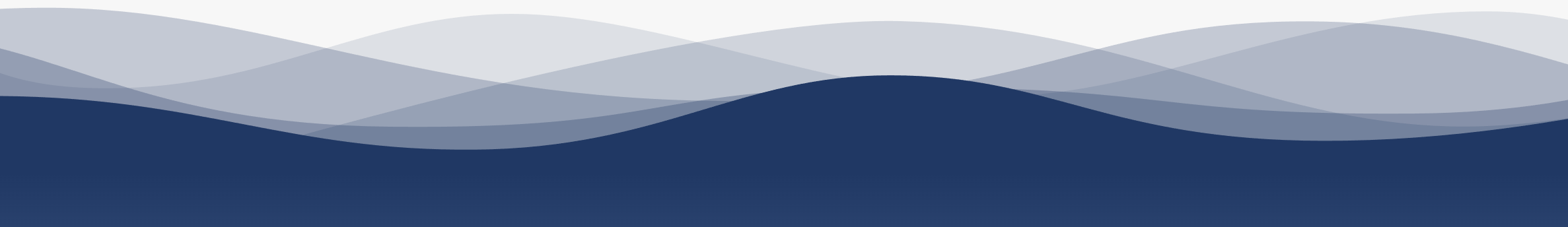 1
7
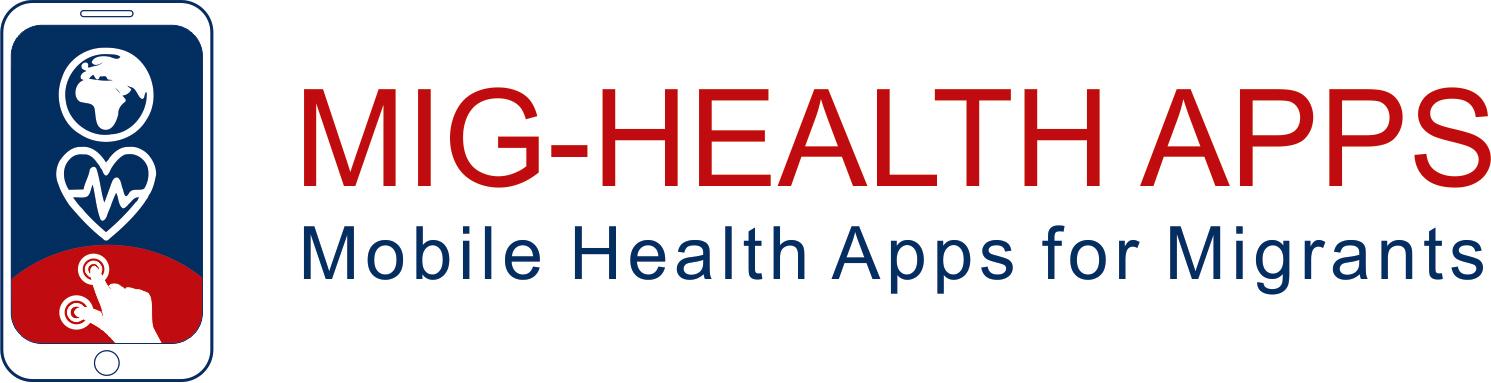 2
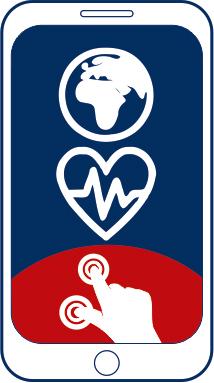 8
3
9
https://apps4health.eu/
4
Module 8  - Self-learning session (8.3)Newborn’s care
10
5
11
6
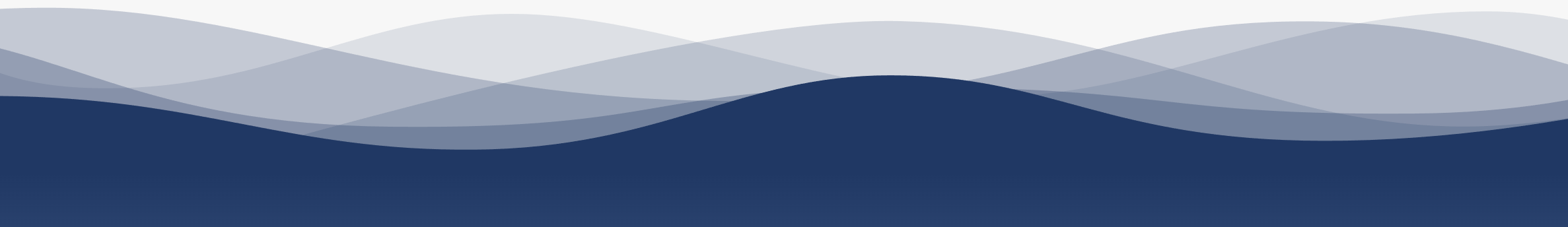 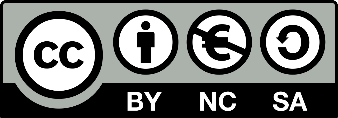 Funded by the European Union. Views and opinions expressed are however those of the author(s) only and do not necessarily reflect those of the European Union or the European Education and Culture Executive Agency (EACEA). Neither the European Union nor EACEA can be held responsible for them.
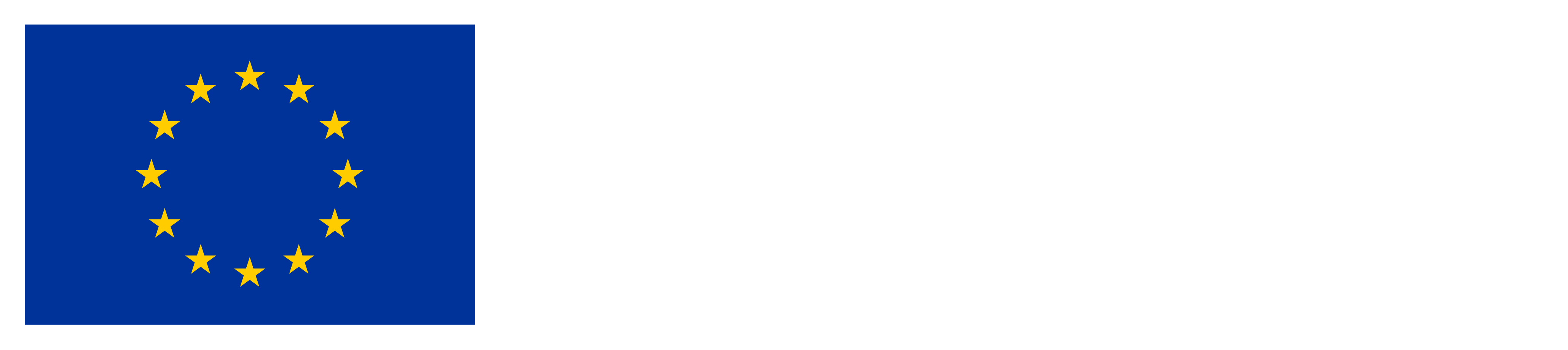 Partners
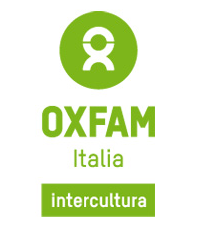 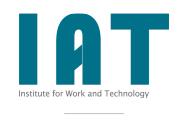 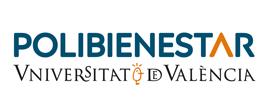 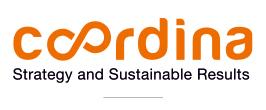 WESTFALISCHE HOCHSCHULE GELSENKIRCHEN,BOCHOLT, RECKLINGHAUSEN
GELSENKIRCHEN, GERMANY
www.w-hs.de
COORDINA ORGANIZACIÓN DE EMPRESAS YRECURSOS HUMANOS, S.L.
VALENCIA, SPAIN
coordina-oerh.com
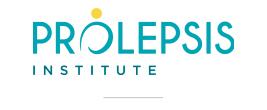 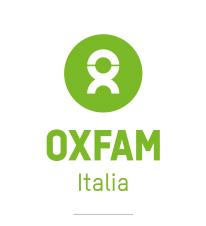 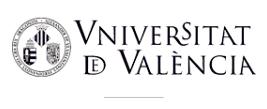 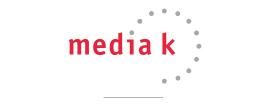 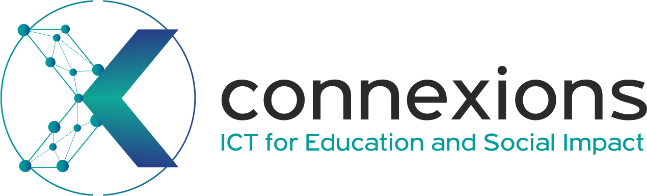 CONNEXIONS
ATHENS, GREECE
www.connexions.gr
PROLEPSIS
ATHENS, GREECEwww.prolepsis.gr
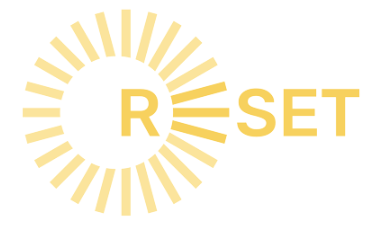 UNIVERSITAT DE VALENCIA
VALENCIA, SPAIN
www.uv.es
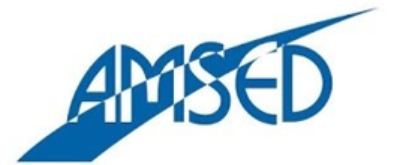 media k GmbH
Bad Mergentheim, GERMANY
www.media-k.eu
OXFAM ITALIA INTERCULTURA
AREZZO, ITALY
www.oxfamitalia.org/
RESET
CYPRUS
www.resetcy.com
AMSED
STRASBOURG, FRANCE
www.amsed.fr
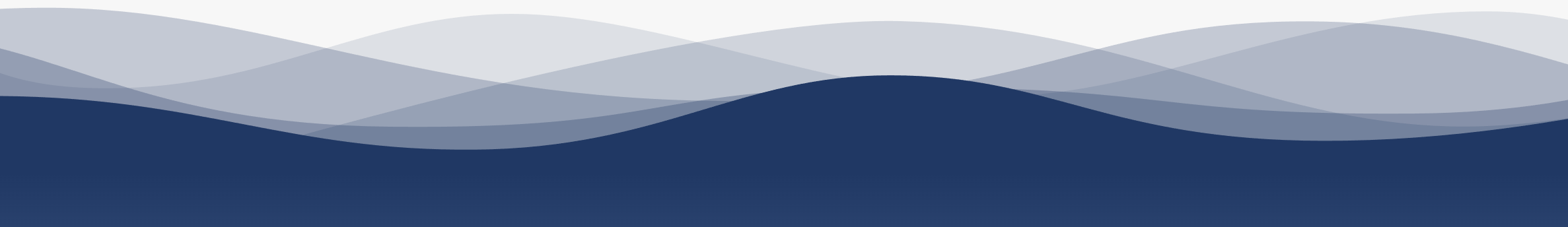 Self-learning Session:  Content
1. Quiz and Self-assessment
What is the amount of sleep hours recommended
for a 1-to-2-years-old child?
Only one answer is correct!
A. 11 - 14 hours
B. 12 - 16 hours
D. 10 - 13 hours
C. 9 - 12 hours
[Speaker Notes: Correct Answer: A]
What is the amount of sleep hours recommended
for a 3-to-5-years-old child?
Only one answer is correct!
A. 11 - 14 hours
B. 12 - 16 hours
C. 9 - 12 hours
D. 10 - 13 hours
[Speaker Notes: D IS CORRECT]
What is the amount of sleep hours recommended
for a 4-to-12-months-old child?
Only one answer is correct!
B. 12 - 16 hours
A. 11 - 14 hours
D. 10 - 13 hours
C. 9 - 12 hours
[Speaker Notes: Correct Answer: B]
What is the amount of sleep hours recommended
for a 6-to-12-years-old child?
Only one answer is correct!
A. 11 - 14 hours
B. 12 - 16 hours
C. 9 - 12 hours
D. 10 - 13 hours
[Speaker Notes: Correct Answer: C]
Which application provides pediatric advice and information?
Only one answer is correct!
B. Pediamécum AEP
A. Milk time - Timer for nursing
D. BLW Meals
C. My Baby - Baby Diary
[Speaker Notes: Correct Answer: B]
Which application is related to daily records?
Only one answer is correct!
B. Pediamécum AEP
A. Milk time - Timer for nursing
C. My Baby - Baby Diary
D. BLW Meals
[Speaker Notes: Correct Answer: C]
Which application is related to feeding?
Only one answer is correct!
B. Pediamécum AEP
A. Milk time - Timer for nursing
D. BLW Meals
C. My Baby - Baby Diary
[Speaker Notes: Correct Answer: D]
Which application is related to breastfeeding?
Only one answer is correct!
A. Milk time - Timer for nursing
B. Pediamécum AEP
C. My Baby - Baby Diary
D. BLW Meals
[Speaker Notes: Correct Answer: A]
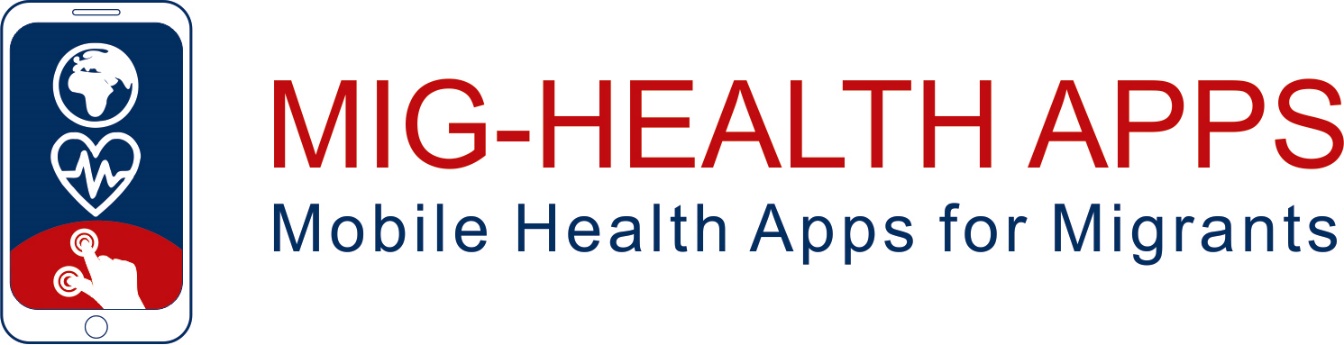 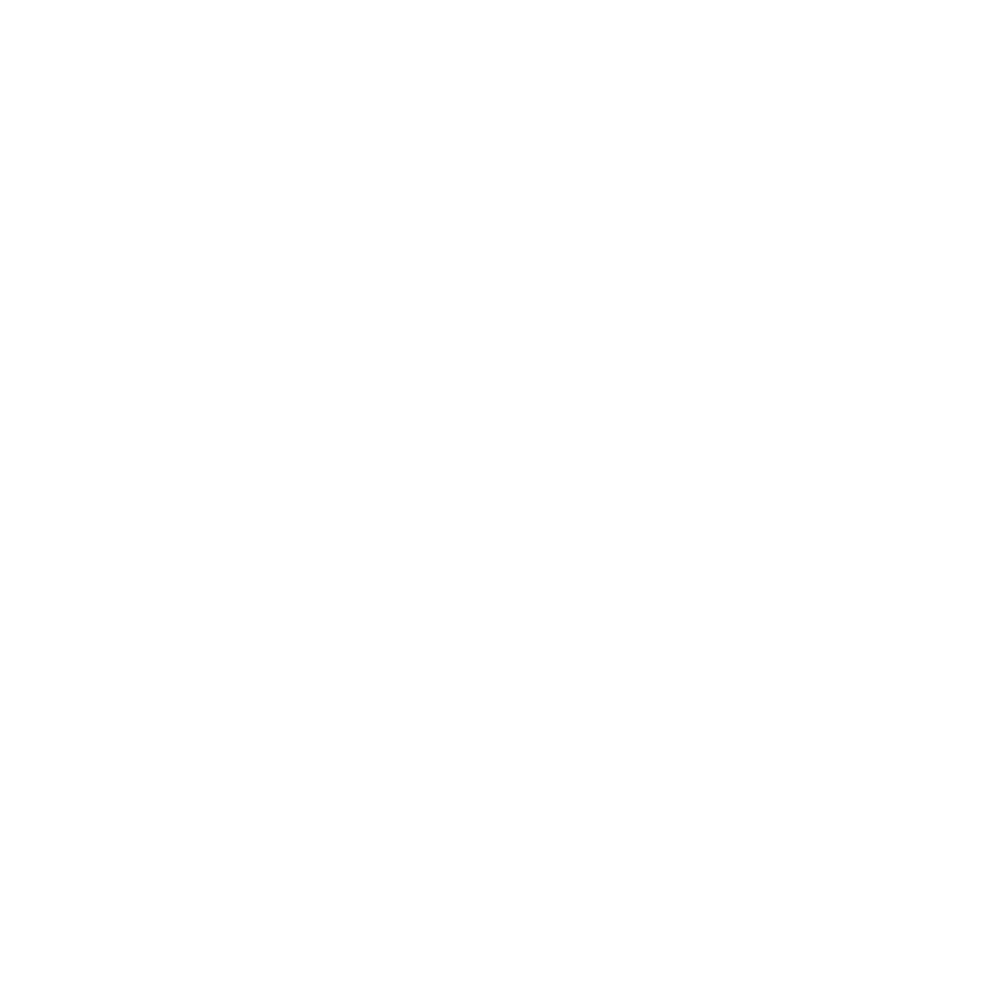 Congratulations!You have completed the self-learning session of this 
module!
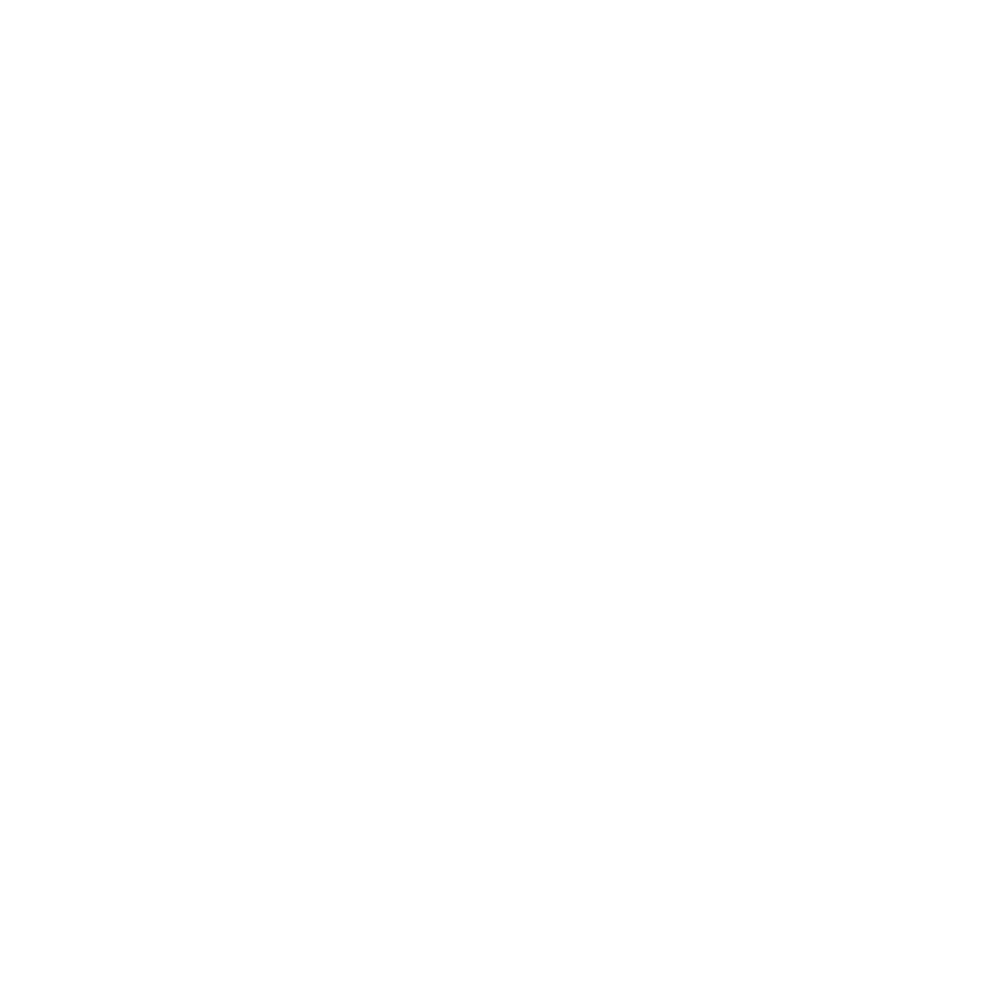 Funded by the European Union. Views and opinions expressed are however those of the author(s) only and do not necessarily reflect those of the European Union or the European Education and Culture Executive Agency (EACEA). Neither the European Union nor EACEA can be held responsible for them.
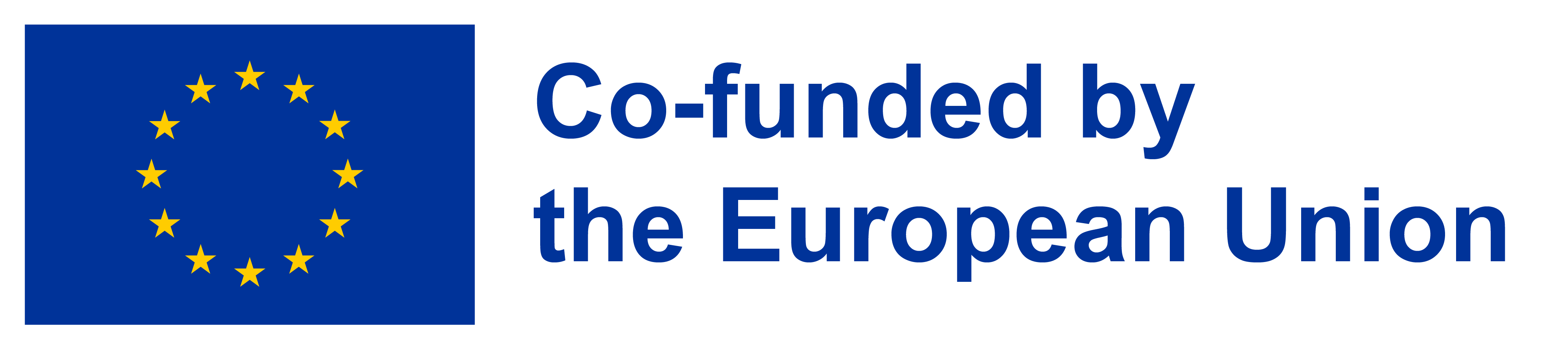